Už umím německy 
… ale nikdo mi nerozumí   

aneb Jak tvořit srozumitelné texty
Michal Balaš
            Martina Bolková
		        Šárka Konečná
			Leontina Krsková
			              Veronika Vargová
				              Eva Polášková
Fáze workshopu
Koncepty srozumitelnosti textu
Dimenze srozumitelnosti
Příklady nácviku tvorby srozumitelných textů pomocí učebnic němčiny
Diskuze
Pojem „srozumitelnost textu“
→ Co to je a v čem spočívá?
????
Modely srozumitelnosti
Hamburský model srozumitelnosti (Langer/Schulz von Thun/Tausch 1974)

Groebenův model (Groeben 1978)

Model z Karlsruhe (Göpferich 2001)
Model z Karlsruhe (Göpferich 2001)
Jednoduchost (Simplizität)

Pregnance (Prägnanz)

Strukturace (Struktur)

Motivace (Motivation)

Vnímatelnost (Perzipierbarkeit)

Správnost (Korrektheit)
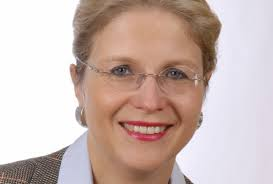 Zdroj obrázku: http://uninews-online.de/2012/09/22/susanne-goepferich-neue-praesidentin-der-gesellschaft-fuer-angewandte-linguistik/
Jednoduchost
Lexikální jednoduchost – přiměřená volba slov
Gramatická jednoduchost – přiměřená stavba vět
Přiměřený stupeň přímého vyjádření
Precizní vyjádření – bez dvojsmyslů a elips
Pregnance
Text bez informačních mezer
Text bez nadbytečných detailů
Přiměřeně krátké formulace
Text bez tautologií
Text bez redundancí
Struktura
Smysluplné pořadí myšlenek
Logické spojení vět, vhodné konektory
Pravidla funkční větné perspektivy
Metakomunikativní elementy, např. advance organisers
Motivace
Zájem recipienta o text
Exemplifikace
Volba odpovídajícího stylu jazyka 
Osobní forma podání 
Volba vhodného textového druhu
Vnímatelnost
Formální aspekty textu, typografické, nonverbální a paraverbální elementy
Dobrá čitelnost textu
Optické členění textu
Volba typů písma, možností zdůraznění
Obrázky a jejich aspekty
Správnost
Text bez chyb
Správný odhad výchozích vědomostí recipienta 
Text odpovídající zvyklostem
Aplikace v praxi
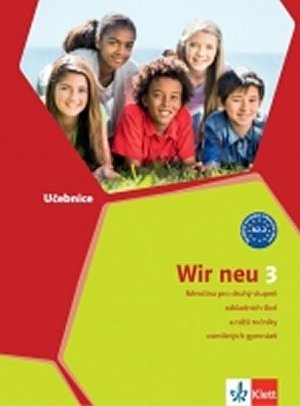 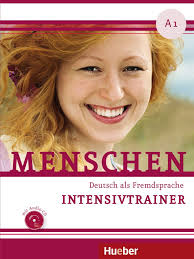 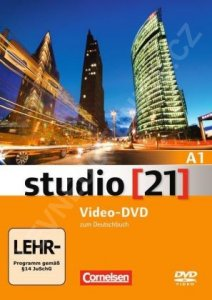 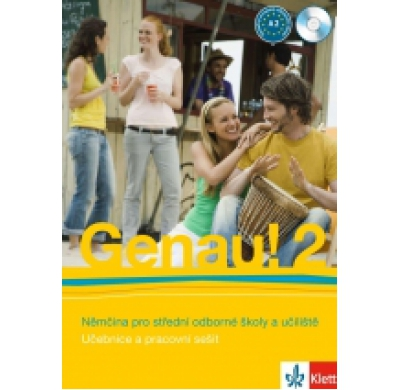 https://shop.hueber.de/de/menschen-a1-intensivtrainer-cd.html
https://www.levneucebnice.cz/p/studio-21-a1-video-dvd/
https://www.pipkin.cz/wir-neu-3-a2-2-ucebnice-320540.html
http://albionbooks.sk/kategoria-produktov/1/3/klett-cz
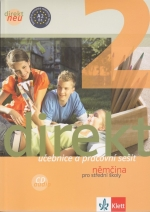 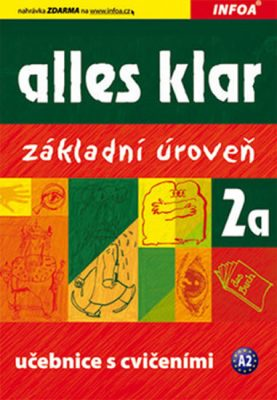 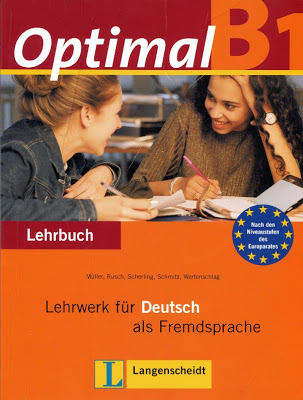 https://www.knihydobrovsky.cz/alles-klar-2a-ucebnice-cvicebnice-633260
http://klett.cz/index.php?language=german&csop=195&termek=1&termek_id=655
http://almanii.blogspot.cz/2012/11/download-optimal-a1-a2-b1-wortschatz.html
Aplikace v praxi
Cvičení A
→ Struktura
Aplikace v praxi
Cvičení B
→ Pregnance
Aplikace v praxi
Cvičení C
→ Správnost
Aplikace v praxi
Cvičení D
→ Jednoduchost
Aplikace v praxi
Cvičení E
→ Motivace
Aplikace v praxi
Cvičení F
→ Vnímatelnost
Děkujeme za pozornost.